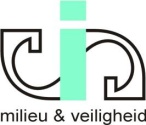 Milieuraad




21 mei 2015 – 20u
Mortsel
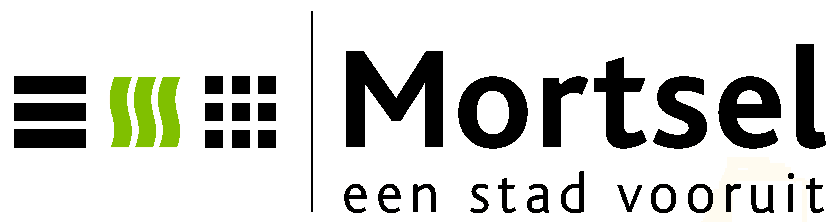 1
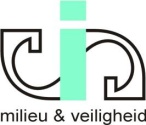 Meerjarenplanning stadsbestuur
Eigen organisatie stadsbestuur
Klimaatneutraal tegen 2020 (actie 86)
Energieverbruik eigen diensten verminderen met minstens 20% tegen 2020 (actie 109)
Volledig grondgebied
Burgemeestersconvenant (actie 87): 20% minder broeikasgasuitstoot tegen 2020 (in vergelijking met 2011)
2
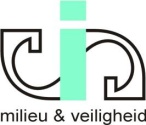 Klimaatneutrale organisatie 2020
Bestaande energie- en klimaatinitiatieven
KNO 2020: eigen organisatie
Initiatief van de Provincie Antwerpen
Tegen 2020 klimaatneutraal met compensatie
Engagementen KNO2020 kunnen worden  geïntegreerd in het burgemeestersconvenant
Stappenplan KNO 2020
Uitstoot berekenen: broeikasgasinventaris
Acties bepalen in broeikasgasrapport door middel van een participatief traject
Uitvoeren acties
Opvolging door tweejaarlijks nieuwe broeikasgasinventaris op te stellen
3
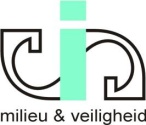 Burgemeestersconvenant
Bestaande energie- en klimaatinitiatieven
Het burgemeestersconvenant: volledig grondgebied
Initiatief van de Europese Commissie
Oproep voor 20% minder CO2 tegen 2020
Naast de eigen uitstoot ook uitstoot door tertiaire sector, residentiële gebouwen, energieproductie, transport (niet snelwegen), landbouw en industrie (niet ETS)
Stappenplan burgemeestersconvenant:
Stap 1: Ondertekening convenant
Stap 2: Opstellen nulmeting
Stap 3: Energie- en klimaatactieplan uitwerken
Stap 4: Implementatie van acties
Stap 5: Tweejaarlijkse voortgangsrapportage
4
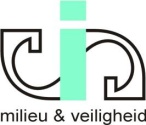 Burgemeestersconvenant in de regio
5
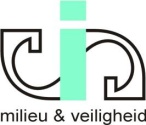 IGEAN = territoriaal coördinator
Technische ondersteuning
Promoten van burgemeestersconvenant
Verder bouwen op en coördineren van bestaande netwerken
Schaalvoordelen en afstemming op maat
Complementair samenwerken in breed partnerschap
6
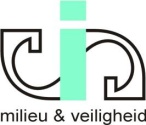 Nulmeting
Nulmeting = in kaart brengen emissies door energieverbruik van lokale overheid en andere sectoren binnen gemeentegrens 
Iedere lokale nulmeting online publiek beschikbaar:
http://aps.vlaanderen.be/lokaal/burgemeestersconvenant/burgemeestersconvenant.htm
Algemene nulmeting aan te vullen met gegevens van de eigen organisatie en de openbare verlichting
7
Nulmeting Mortsel 2011
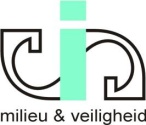 Totale CO2-uitstoot Mortsel 2011
76.188 ton CO2 (= 359.361 MWh energie)
= +/- 90 windturbines

Opm: niet-energiegebonden uitstoot landbouw = 1.025 ton CO2-equivanten (vertering, mestopslag en bodem)
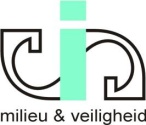 Nulmeting Mortsel 2011
Opm: data zonder snelwegen (nvt)
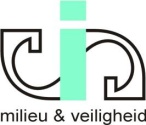 Grootste sector = huishoudens
36.473 ton CO2–uitstoot (47,87%)
69,8% aardgas
20,3% elektriciteit
9,5% stookolie
0,4% vloeibaar gas
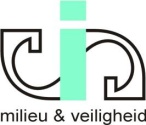 Kostprijs per huishouden
Energieprijzen december 2011	
1 kWh elektriciteit € 0.21 (gemiddeld verbruik)
1 kWh gas € 0.07 (gemiddeld verbruik)
In 2011 spendeerden Mortselaren samen 16.687.555 euro aan elektriciteit en gas (los van eigen productie) = € 1.549 per gezin
11
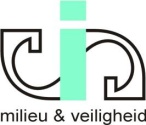 2de grootste sector = vervoer
17.206 ton CO2–uitstoot (22,58%)
80,7% diesel
18,8% benzine
0,5% vloeibaar gas

66,7% personenwagens op genummerde wegen
27,5% personenwagens op niet-genummerde wegen
4,4% zware vrachtwagens
1,37% lichte vrachtwagens
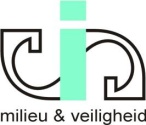 3de grootste sector = tertiair
14.531 ton CO2–uitstoot (19,07%)
26,3% kantoren en administraties
25,7% gezondheidszorg en maatschappelijke dienstverlening
17,1% handel
16,2% rest tertiair
6,3% Horeca
4,4% andere gemeenschaps-, sociale en persoonlijke dienstverlening
4% onderwijs
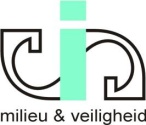 4de grootste sector = industrie
3.719 ton CO2–uitstoot (4,88%)
82,4% aardgas
11,2% elektriciteit
6,2% stookolie
0,2% vloeibaar gas

Belangrijk: Excl. ETS-bedrijven (site Agfa Gevaert in Mortsel)
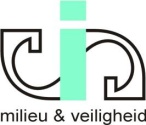 Gem. patrimonium
Zwembad
Stadhuis
Gesubsidieerd Technisch Instituut
Sint-Lutgardisschool
De Werf
Hoeve Dieseghem
Academie Beeldende Kunst
Academie Muziek, Woord en Dans
Mark Liebrecht schouwburg
Mayerlei
Bibliotheek
Parkske
JOC
Technische dienst
Perenpit
Guido Gezelleschool
Turnhal
Sporthal
15
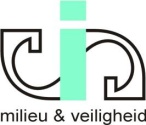 Gem. patrimonium
2.067 ton CO2–uitstoot (2,7%)
16
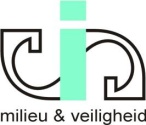 Gem. patrimonium
Energieprijzen december 2011	
1 kWh elektriciteit € 0.20 (prijs Mortsel)
1 kWh gas € 0.05 (prijs Mortsel)
1l diesel € 1,48 en 1l benzine € 1,6
In 2011 spendeerde de gemeente Mortsel ongeveer 877.125 euro aan elektriciteit en gas (voor de gebouwen uit de lijst) en 54.061 euro aan benzine en diesel.
17
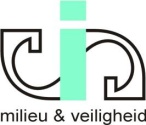 Verwachte CO2-besparingen
18
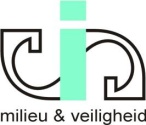 Traject Mortsel
2012: Goedkeuring deelname KNO 2020
2012 - 2013: opstellen BKGI en BKGR
Oktober – november 2014: opstellen nulmeting
Aanvulling ontbrekende data (gemeente, DNB, IGEAN)
Analyseren data
27 november 2014: werkgroep energie & klimaat
20 januari 2015: toelichting op gemeenteraadscommissie
27 januari 2015: Leesgroep 1ste versie actieplan
December 2014 – juni 2015: ontwerp van energie- en klimaatactieplan
Goedkeuring door adviesraden, college
Goedkeuring door gemeenteraad
19
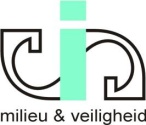 Investeren in energie- en klimaatacties = tal van voordelen + economisch rendabel
Investeren in eigen econmie
Lokale/regionale tewerkstelling
Meer energieonafhankelijkheid
Minder gezondheidskosten
Investeringen met terugverdieneffect
Verhoogd wooncomfort
Betere luchtkwaliteit
Voorkomen van extreme klimaatverandering
Goedkoper dan adaptatie
20